Navigating Your 
Food Storage 
Path Jennifer Yochwatchfulmom4life@yahoo.com
Food Storage can be a Blessing:
We may use it in times of economic need
We could use it in an emergency
We can share it with others who are struggling
It brings peace in a world of uncertainty
What Are You Hoping to Learn?
What Food Storage is
Starting your 3 month supply
Starting your 1 year supply
Fine tuning your system
Terminology
Basic Storage is a 1 year supply… Wheat, beans, sugar, salt, oil 
Expanded Storage is the 3 month supply… Foods to supply total nutritional needs 
Emergency Storage is 72-96 hours of food and water to sustain life
Navigating the Paths
Use a list provided by an expert
Track your inventory as you use ingredients
Use recipes to decide what to buy
Order a 1 year supply
Start with a 3 month supply
Fill your pantry with foods high in vitamins and nutrients. They can be bottled, canned, pickled, dehydrated, or freeze-dried.
Start using foods in your pantry and save recipes your family enjoys
Buy items on sale or in bulk to accumulate foods at a faster rate
A Sample 3-Month Food Storage Supply	Pg. 1	
EMERGENCY DRINKING WATER (2 week supply)	Total	Have	Need	FRUIT	Short Term	Long Term	Total	Have	Need	
14 gallons (about 4 x 24 ct. cases of 16.9 oz.. bottles)	Apple slices (LT)	4 oz.	1/4 #10 (LDS)	
GRAINS (75 lbs.) 	Short Term	Long Term	Total	Have	Need	Applesauce	45 oz.	
Wheat, hard (30LT)	25 lbs.	4 #10 (LDS)	Fruit, various etc.	12x15 oz.	
Flour, white	15 lbs.	3 #10 (LDS)	Raisins or other dried fruit	16 oz.	
Rice, white (30LT)	10 lbs.	2 #10 (LDS) 	VEGETABLES	Short Term	Long Term	Total	Have	Need	
Oats (30LT)	5 lbs.	2 #10 (LDS) 	Vegetables	12x15 oz.	
Spaghetti/Macaroni (30LT)	4 lbs.	1 #10 (LDS)	Potatoes flakes (LT)	4 lbs. 	2 #10 (LDS) 	
Pasta, other 	4 lbs.	Green chilies or mushrooms	2x4 oz.	
Corn meal or Masa Harina	1 lb.	Pumpkin or yams	15 oz.	
Pancake Mix 	2 lb.	Salsa	24 oz. 	
Cold or instant cereals	6 box/6 lbs.	Tomatoes, various canned	6x15 oz.	
SUGAR (15 lbs.)	Short Term	Long Term	Total	Have	Need	Tomato sauce	12x8 oz.	
Sugar, white (30LT)	10 lbs.	2 #10 (LDS) 	Tomato paste	6x6 oz.	
Sugar, brown (LT)	2 lb.	Spaghetti sauce	26 oz.	
Sugar, powdered (LT)	1 lb.	BAKING ITEMS/SPICES	Short Term	Long Term	Total	Have	Need	
Honey (LT)	2 lb.	Baking powder	5 oz.	
Corn syrup (LT)	4 oz.	Baking soda	4 oz. 	
Jam/Jellies	32 oz.	Salt	6.5 oz.	
Jello 	6 oz.	Yeast	4 oz. 	
Pudding	6 oz.	Dough enhancer (opt.)	5.25 oz.	
Pancake syrup	32 oz.	Gluten flour (opt.)	6 oz.	
MILK (4 lbs.)	Short Term	Long Term	Total	Have	Need	Eggs, powdered	8 oz.	1/4 #10 (LDS)	
Milk, Nonfat dry (20LT)	4 lbs.	1 #10 (LDS)	Baking cocoa	5 oz. 	
Evaporated	1 can	Cornstarch (LT)	4 oz. 	
OILS/FATS (6 lbs.)	Short Term	Long Term	Total	Have	Need	Lemon juice	4 oz.	
Cooking oil	24 oz.	Vinegar	8 oz.	
Olive oil	8 oz.	Bouillon, chicken/beef	4 oz.	
Shortening	1 lb.	Vanilla	4 oz.	
Mayo/Salad dressing	16 oz.	Spices, various	varies	
Peanut or Almond butter	28 oz.	Chocolate/Baking chips	12 oz.	
Butter, canned	12 oz.	Onions, dry (LT)	4 oz. 	
MEATS (24 lbs.)	Short Term	Long Term	Total	Have	Need	Cooking spray	4 oz.	
Chicken or Turkey	6+ 12 oz.	Muffin or Corn muffin Mix	1 box	
Beef, Ham, Pork or Spam	6+ 12 oz.	Brownie mix	1 box	
Tuna or Salmon	12x6 oz.	Cake mix	1 box	
TVP, various	2.5 lb./40 oz	Frosting, prepared	1 ea.	
BEANS/LEGUMES (15 lbs.)	Short Term	Long Term	Total	Have	Need	Stuffing Mix	1 box	
Dry Beans, lentils, etc. (LT)	5 lbs.	1 #10 (LDS)	Potatoes, Scalloped/AuG	2 box	
Various canned beans	12 cans	
BEVERAGES	Short Term	Long Term	Total	Have	Need	
Fruit drink mix or Tang	1.5 lbs.	1/4 #10 (LDS)	
Hot cocoa	1.5 lbs.	1/4 #10 (LDS)	
Apple/Fruit Juice	3x64 oz.	
Free to copy for personal or church use ©PreparedLDSFamily
For more tips and tricks for using food storage everyday,
visit www.everydayfoodstorage.NET
Baking Ingredients
Baking chips (butterscotch, milk chocolate,
semisweet, white, etc.)
Baking chocolate squares (semisweet, unsweetened)
Baking powder
Baking soda
Cocoa
Coconut
Corn meal
Corn syrup
Cornstarch
Cream of tartar
Extracts (almond, maple, mint, vanilla)
Flour (all-purpose, bread, etc)
Food coloring
Gelatin (flavored, plain)
Honey
Marshmallows
Milk (evaporated, sweetened condensed)
Molasses
Nonstick cooking spray
Nuts (almonds, peanuts, pecans, walnuts)
Oil (olive, vegetable)
Pie filling
Salt and Pepper
Shortening
Spices (cinnamon, ginger, nutmeg, etc.)
Sugar (brown, confectioners’, granulated)
Tapioca, quick-cooking
Yeast
Baking Mixes
Biscuit
Brownie
Cake
Corn bread
Frosting, canned
Muffin
Pancake
Pudding, instant
Quick bread
Canned or Bottled Foods
Applesauce
Beans (black, great northern, kidney, pinto,
etc.)
Broth (beef, chicken)
Fruits (fruit cocktail, mandarin oranges,
peaches, pears, pineapple, etc.)
Green chilies
Jam and Jelly
Ketchup
Meats (beef, chicken, ham, etc.)
Mushrooms
Olives
Peanut butter
Prepared entrées (chile, ravioli, spaghetti,
soups, stews, etc.)
Salsa
Sauces (Alfredo, cheese, picante, spaghetti,
etc.)
Soups, condensed (chicken, mushroom,
celer y, etc.)
Tomatoes (diced, paste, sauce, stewed)
Tuna
Vegetables (Corn, green beans, peas)
Dried Fruits and Veggies
Apples
Apricots
Carrots
Celery
Cranberries
Dates
Onions
Garlic
Peppers (bell, hot, etc.)
Prunes
Raisins
Tomatoes
Seasonings
Bouillon granules (beef, chicken)
Browning and seasoning sauce
Hot pepper sauce
Onion soup mix
Seasoned salt
Soy sauce
Taco seasoning
Vinegar (balsamic, cider, red wine, white,
etc.)
Worcestershire sauce
Starches
Bread (pita, sandwich)
Bread crumbs, dry
Crackers (graham, soda, etc.)
Croutons
Noodle mixes
Pasta (noodles, macaroni, penne, spaghetti,
etc.)
Rice, instant
Rice mixes
Stuffing mix
Storage, Long-Term*
Dried beans (black, kidney, navy, pinto)
Nonfat dry milk powder
Oats (regular, Instant)
Potato (flakes, Pearls)
Rice (instant, long grain etc.)
Wheat (red or white)
Egg powder
*Long-term storage items: In addition to the LDS cannery, where you can your own items; some items can be bought
pre-canned from www.ldscatalog.com and shipped to you. The website also offers a great long-term storage Starter
Kit of six #10 Cans—2 red wheat, 2 white rice, 1 pinto beans, and 1 quick oats.
When you buy, consider buying two—one to use and one to store. The best grocery sales come before holidays.
Save money toward these sales. This list will help you decide what items to stock; modify it to suit your family.
A well-stocked three-month pantry allows you to cook
and enjoy most recipes without running to the store!
Inventory Tracker
Write the date that you open an item
Keep a log of how quickly you use them
Figure out how much you will use in 3 months
Download this excel spreadsheet: 3monthfoodsupply-new
SAMPLE 15 DAY MENU
(Repeat six times for a three month supply)
Where To Store It
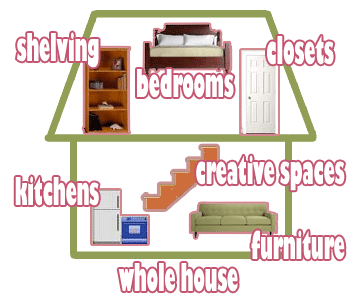 The Cannery
Visit www.preparednessplano.org to get contact information for the Cannery in Carrollton. Look under Preparedness Challenge.
Begin your 1 year food supply by buying bulk grains, pasta, beans, and sugar
ThriveAKA shelfreliance
The Q
So easy!
Shelving Systems
Milk
Freeze-dried fruits and veggies
More 1 year suppliers
Mountain House
Provident Pantry
Pleasant Hill Grain
Rainy Day Foods
Wise Food Storage
Costco
How Much Is Enough For 1 Year?
2009 Prices
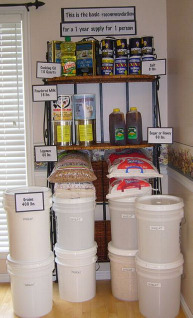 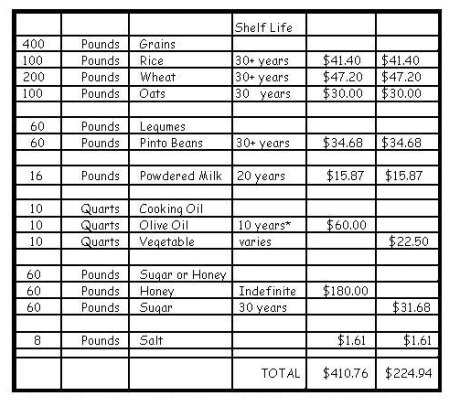 Super-pails
Super-pails are 5 gallon buckets with a Mylar bag inside
To open super-pails you will need a lid opener
Once you open it, you will need a Gamma Lid
Gamma Lids vacuum seal the bucket after each use
Recipes
Visit www.preparednessplano.org  and look for MG’s
Cooking with Food Storage Made Easy
INDEX
CATEGORY							PAGE NO.
Substitutions								3
Wheat – How to Cook; Wheat Meat						4
Emergency Recipes Using Dry Mixes						7
Breads & Rolls								22
Breads Made With Beans							45
Sweet Breads								45
Muffins								53
Breakfast Foods								61
Candies								77
Desserts – Misc.								78
Cakes									84
Cobblers								98
Cookies/Bars/Brownies							101
Pies									116
Puddings & Jellos								124
Desserts-Beans								129
Desserts-Rice								133
Drinks									135
Wheat Dishes								140
Bean Dishes								141
Main Dishes								147
Rice Dishes								153
Pasta Dishes								158
Milk Recipes								164
Salads – 	Pasta							165
Side Dishes								174
Side Dishes – Wheat							175
Sprouts								177
Soups									178
Sauces, Mixes & Dressings							191
Snacks								194
Misc.									199
Preserving/Canning								200
Look For My Handout Online
www.preparednessplano.org
Under Topics and Downloads
2015 Fair Handouts
Food Storage Class
Questions?